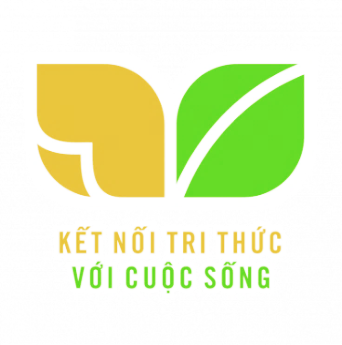 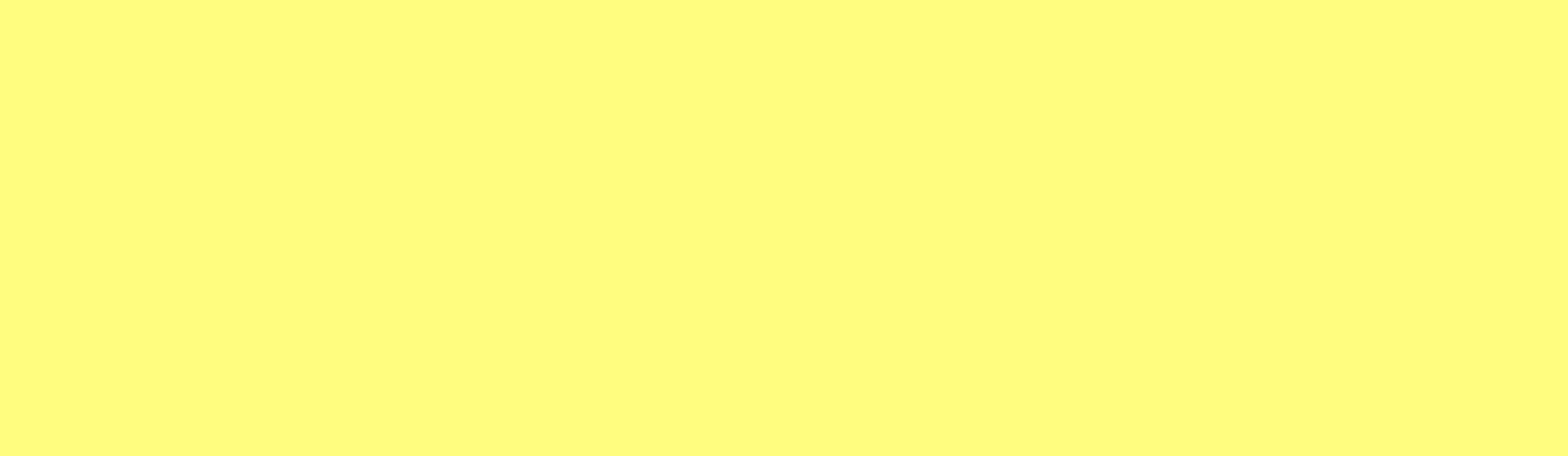 Thứ sáu ngày 4 - 3 -2022
Toán
So sánh các số tròn trăm, tròn chục
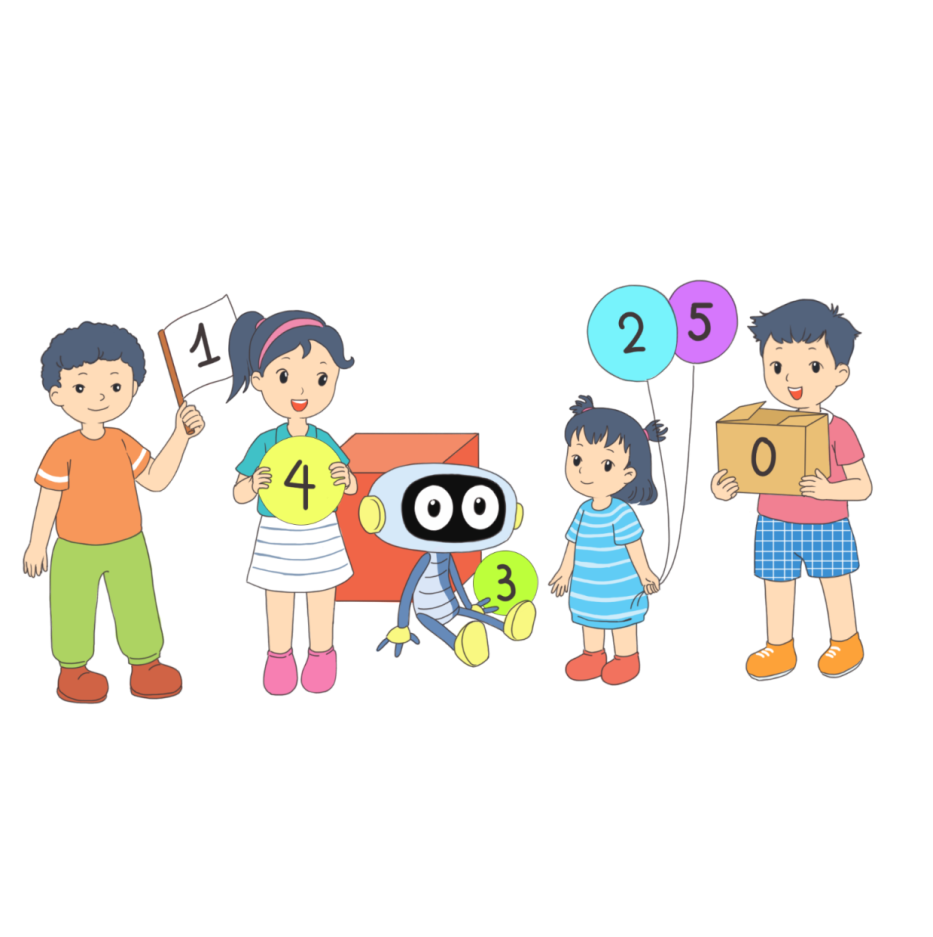 [Speaker Notes: Tác giả bộ ppt Toán + TV2: Phan Thị Linh – Đà Nẵng
Sđt lh: 0916.604.268
+ Zalo: 0916.604.268
+ Facebook cá nhân: https://www.facebook.com/nhilinh.phan/
+ Nhóm chia sẻ tài liệu: https://www.facebook.com/groups/443096903751589
Hãy liên hệ chính chủ sản phẩm để được hỗ trợ và đồng hành trong suốt năm học nhé!]
KHỞI ĐỘNG
Play game!
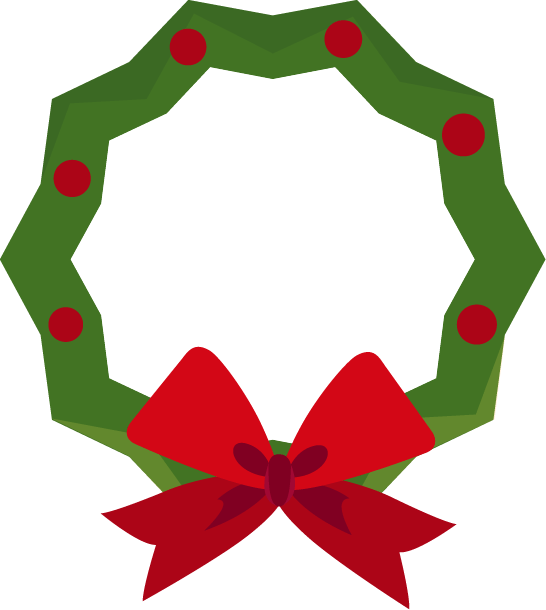 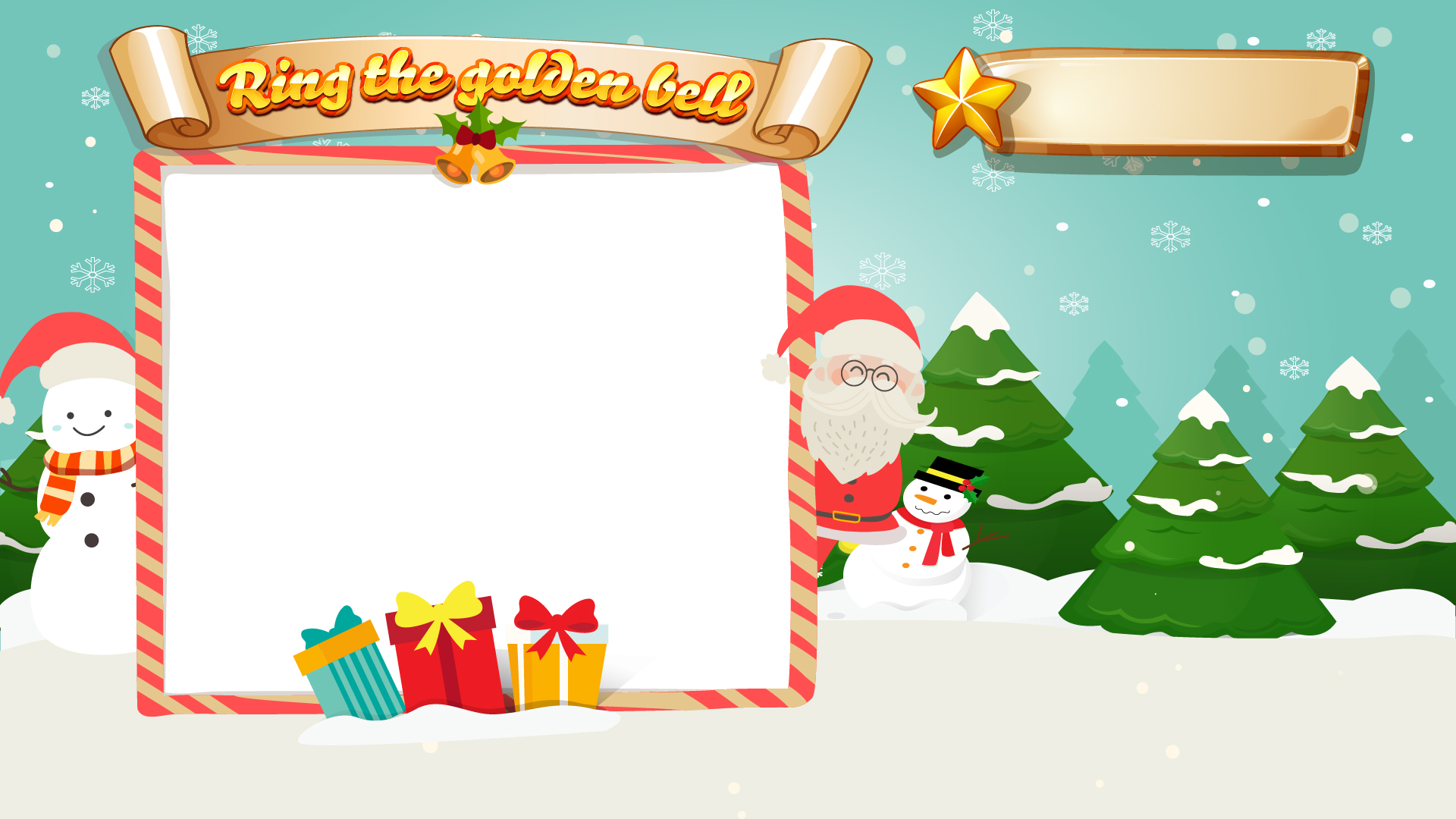 Question 1
10
9
8
7
6
5
4
3
2
1
0
A. 1
Các số tròn chục đều có chữ số 
hàng đơn vị là:
B. 0
C. 10
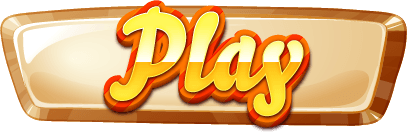 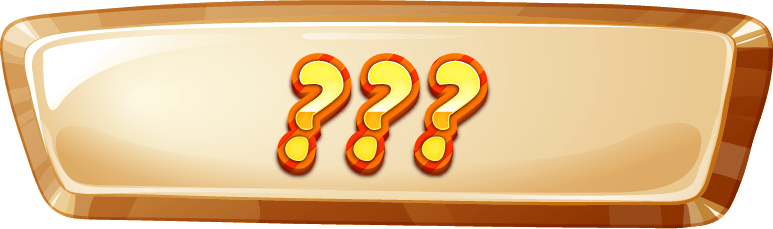 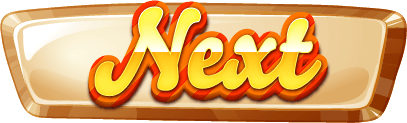 [Speaker Notes: Click vào play để ra các đáp án lựa chọn
Click vào từng đáp án để xem kết quả]
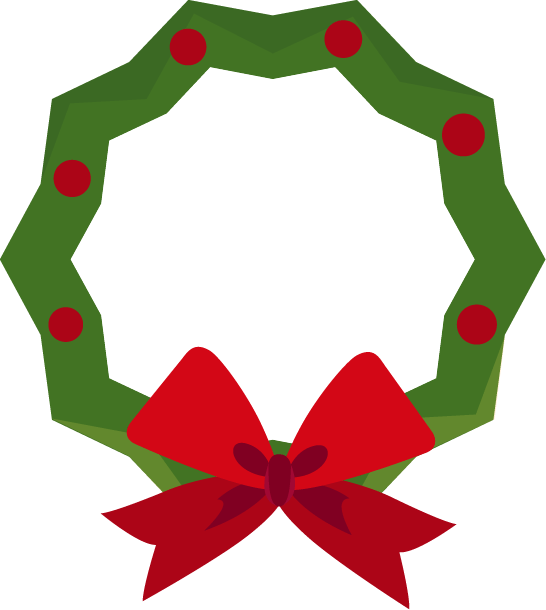 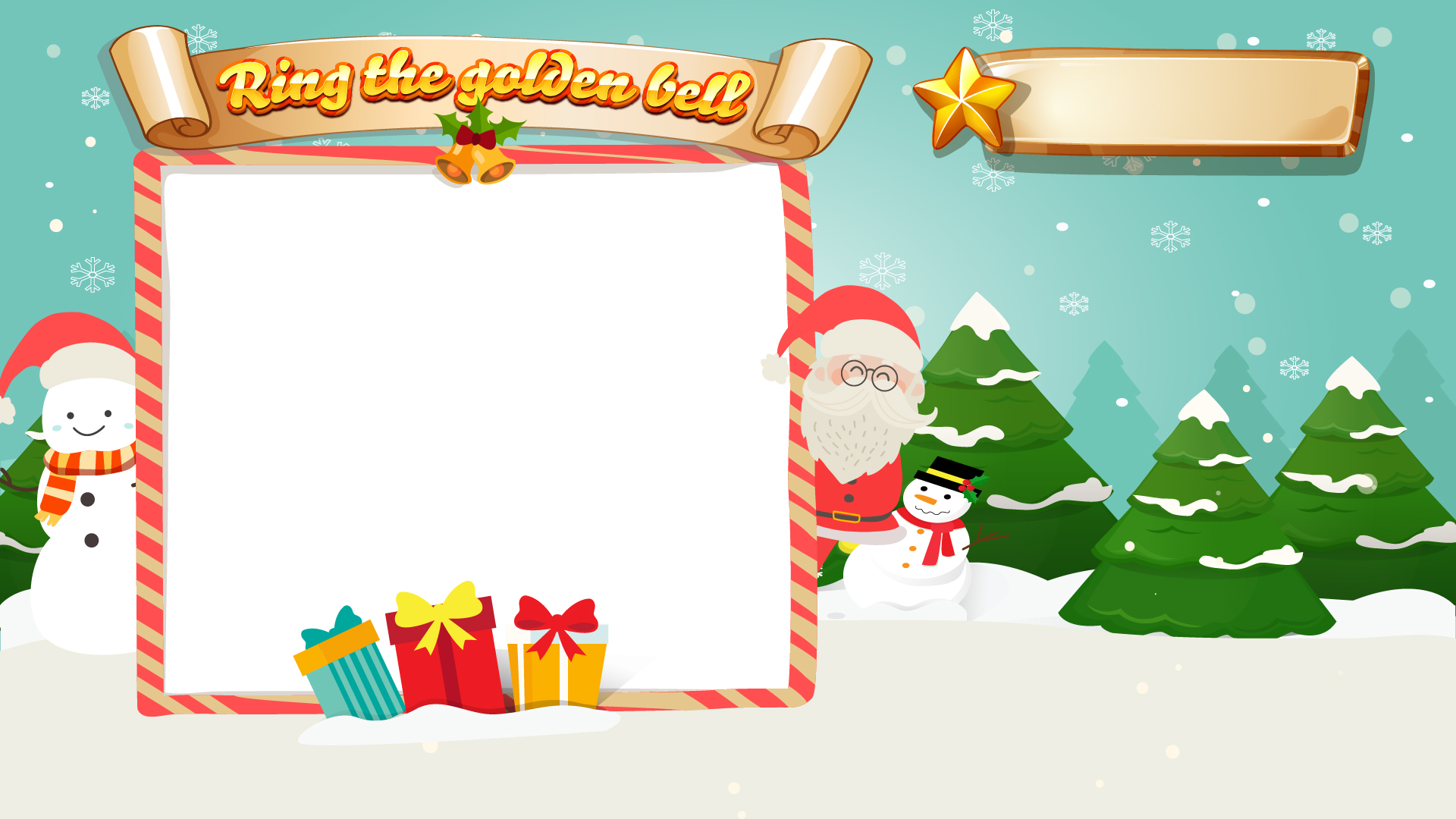 Question 2
10
9
8
7
6
5
4
3
2
1
0
A. đơn vị
10, 20, 30 …990, 1 000 
là các số…..
B. tròn trăm
C. tròn chục
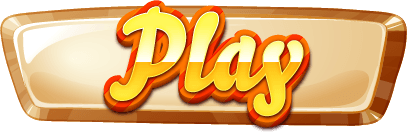 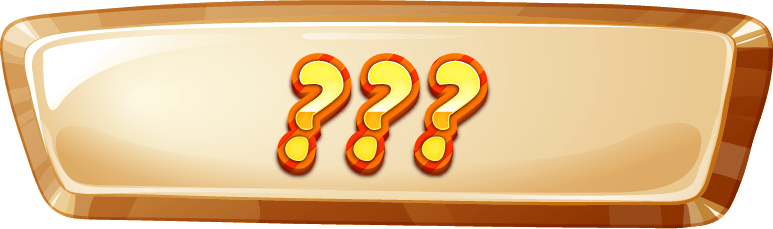 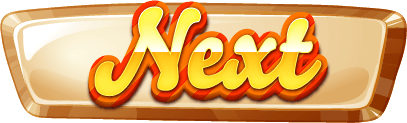 [Speaker Notes: Click vào play để ra các đáp án lựa chọn
Click vào từng đáp án để xem kết quả]
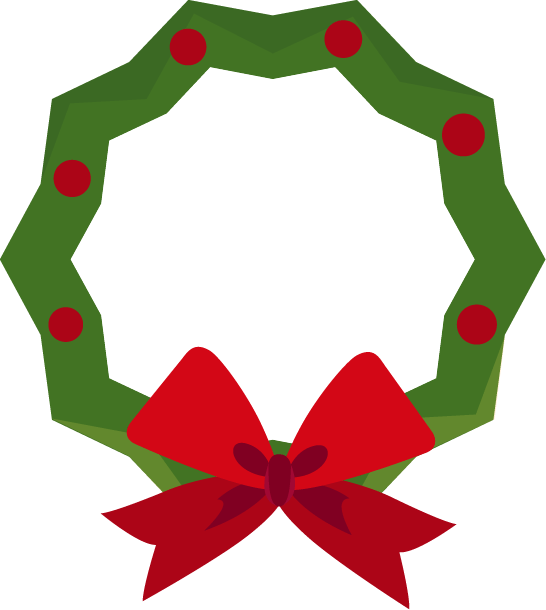 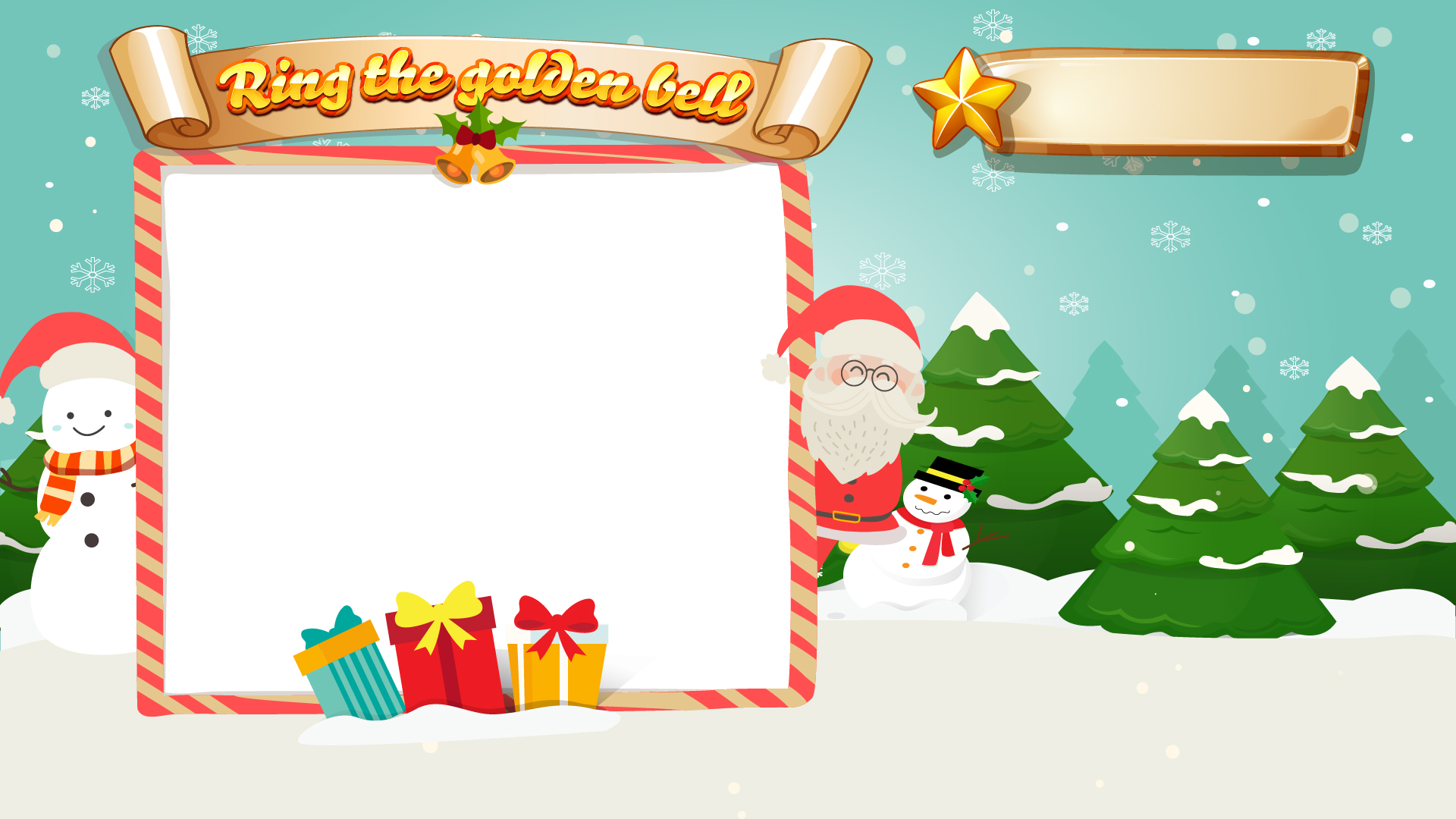 Question 3
10
9
8
7
6
5
4
3
2
1
0
A. 100
130; 140; … ; 160; 170.
Số tròn chục thích hợp 
điền vào chỗ trống là:
C. 160
B. 150
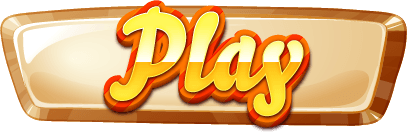 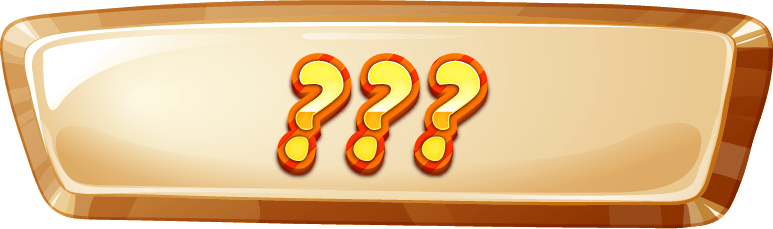 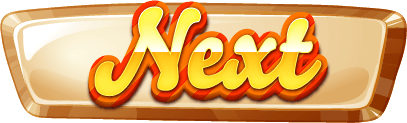 [Speaker Notes: Click vào play để ra các đáp án lựa chọn
Click vào từng đáp án để xem kết quả]
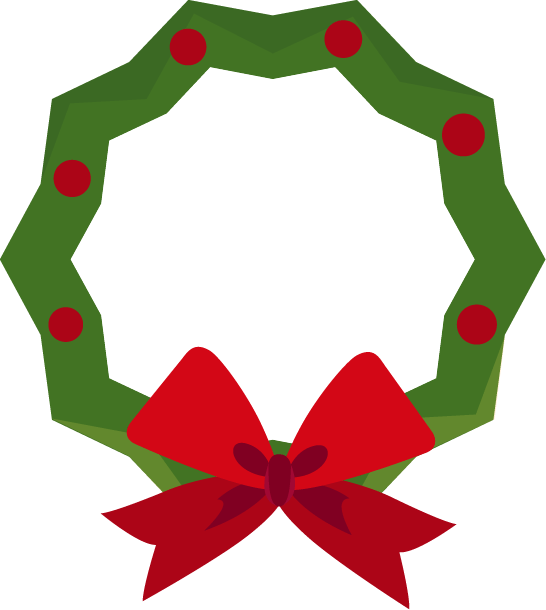 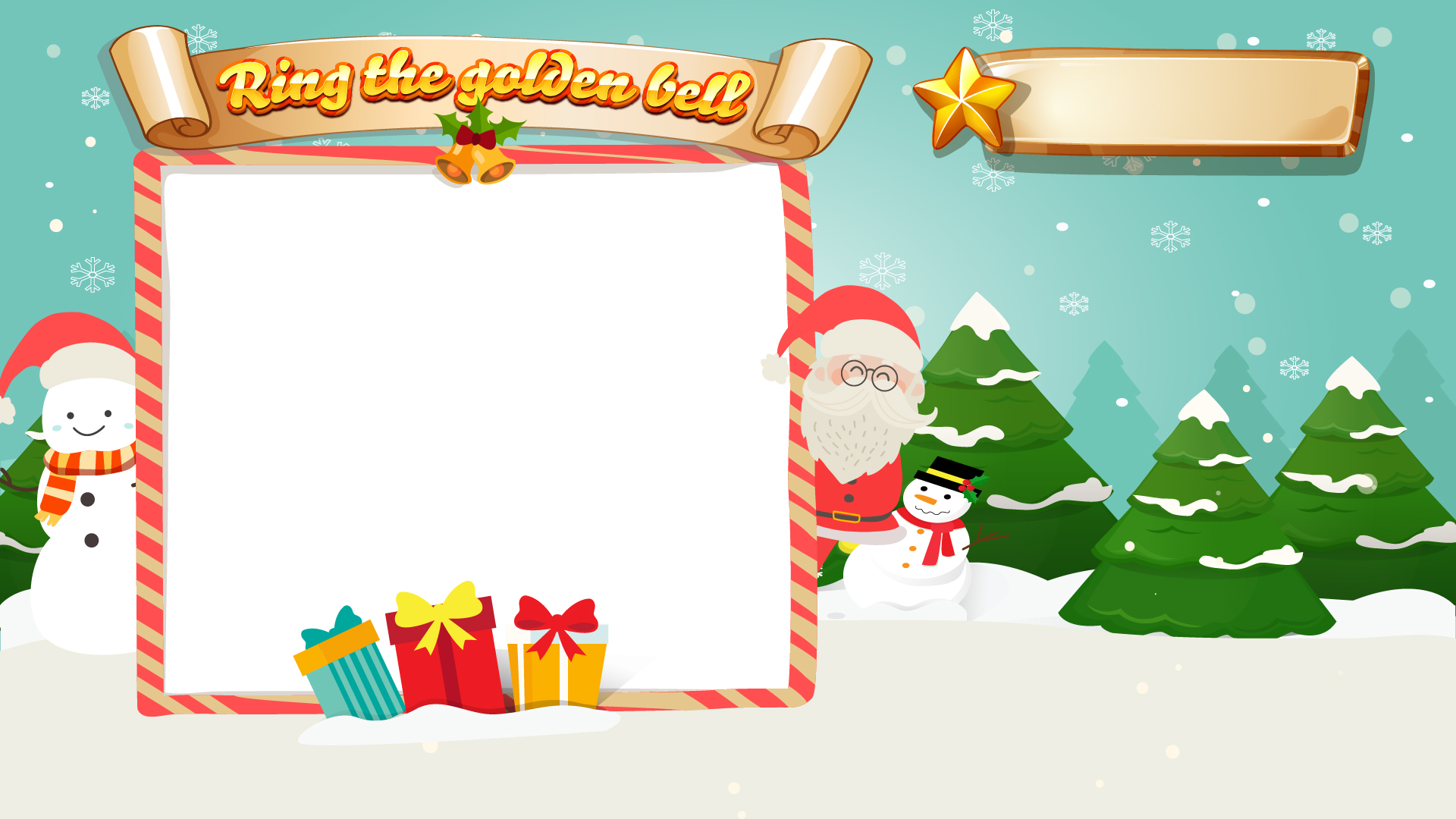 Question 4
10
9
8
7
6
5
4
3
2
1
0
A. 20
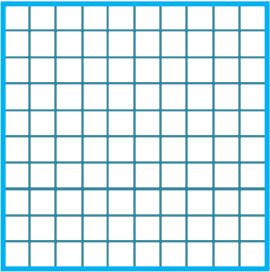 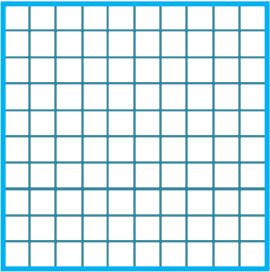 B. 200
?
C. 2 000
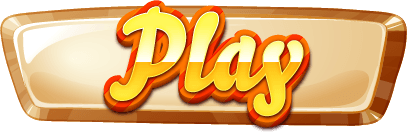 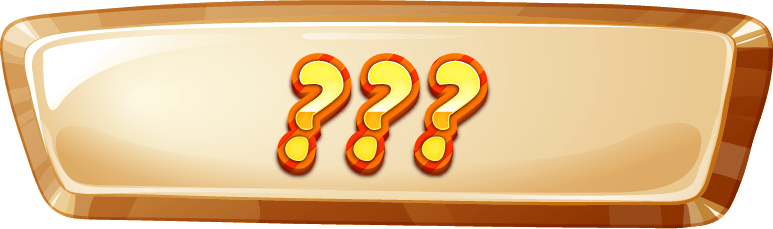 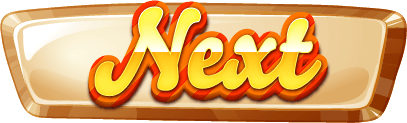 [Speaker Notes: Click vào play để ra các đáp án lựa chọn
Click vào từng đáp án để xem kết quả]
CHỦ ĐỀ 10:
CÁC SỐ TRONG PHẠM VI 1 000
BÀI 50SO SÁNH CÁC SỐ TRÒN TRĂM, TRÒN CHỤC
[Speaker Notes: Tác giả bộ ppt Toán + TV2: Phan Thị Linh – Đà Nẵng
Sđt lh: 0916.604.268
+ Zalo: 0916.604.268
+ Facebook cá nhân: https://www.facebook.com/nhilinh.phan/
+ Nhóm chia sẻ tài liệu: https://www.facebook.com/groups/443096903751589
Hãy liên hệ chính chủ sản phẩm để được hỗ trợ và đồng hành trong suốt năm học nhé!]
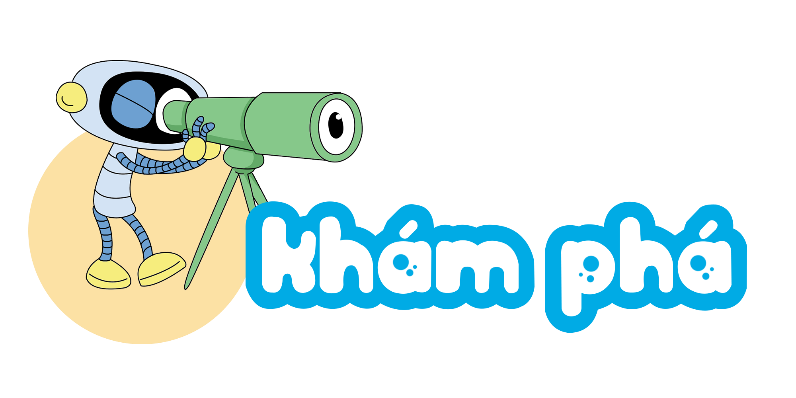 S/47
[Speaker Notes: Tác giả bộ ppt Toán + TV2: Phan Thị Linh – Đà Nẵng
Sđt lh: 0916.604.268
+ Zalo: 0916.604.268
+ Facebook cá nhân: https://www.facebook.com/nhilinh.phan/
+ Nhóm chia sẻ tài liệu: https://www.facebook.com/groups/443096903751589
Hãy liên hệ chính chủ sản phẩm để được hỗ trợ và đồng hành trong suốt năm học nhé!]
a) So sánh các số tròn trăm
200 < 300
300 > 200
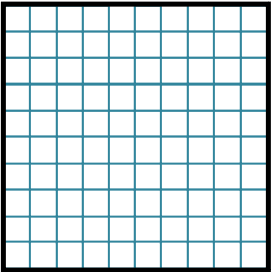 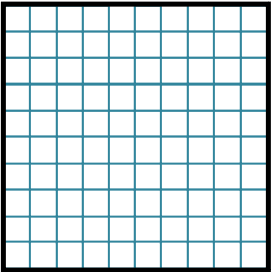 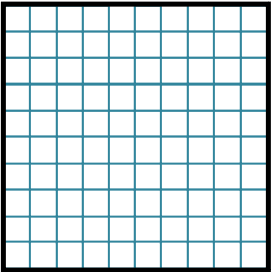 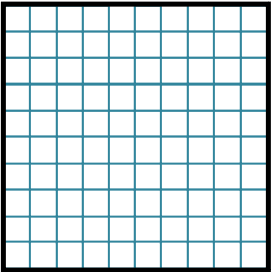 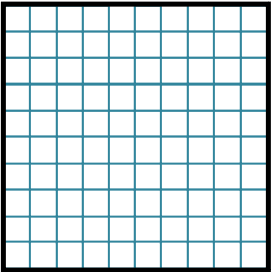 <
200
300
[Speaker Notes: Hỏi tên đồ vật
Hỏi đồ vật có dạng khối gì]
b) So sánh các số tròn chục:
120  >  110
110  <  120
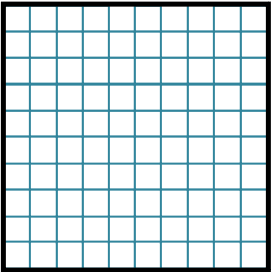 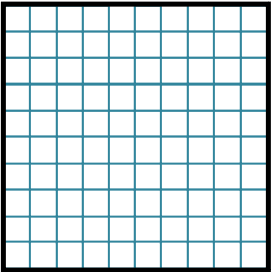 >
120
110
Hai số có chữ số hàng trăm giống nhau, ta so sánh chữ số hàng chục.
Số nào có chữ số hàng chục lớn hơn thì số đó lớn hơn.
[Speaker Notes: Hỏi tên đồ vật
Hỏi đồ vật có dạng khối gì]
b) So sánh các số tròn chục:
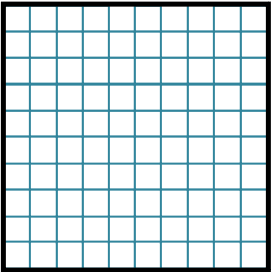 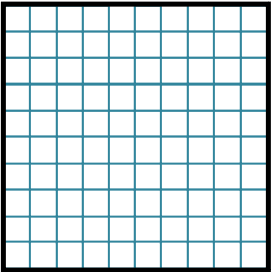 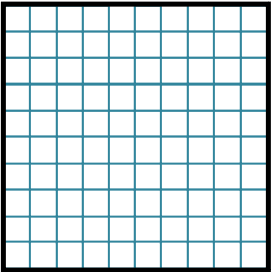 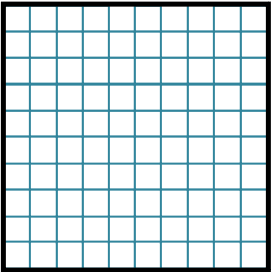 250  <  350
350  >  250
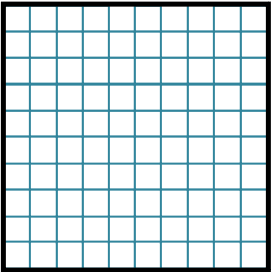 <
250
350
Số nào có chữ số hàng trăm lớn hơn thì số đó lớn hơn.
b) So sánh các số tròn chục:
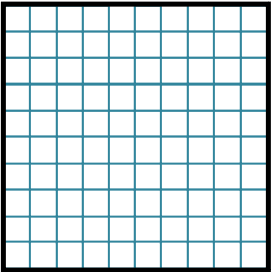 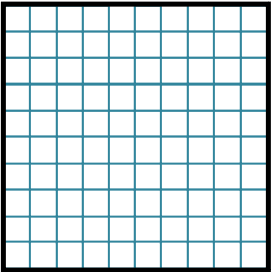 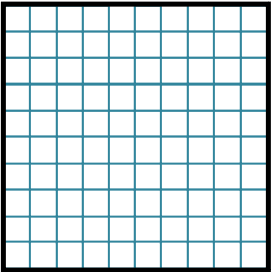 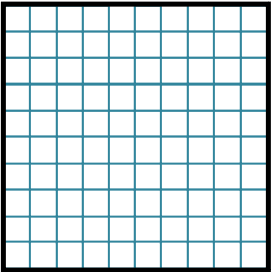 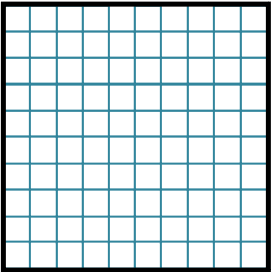 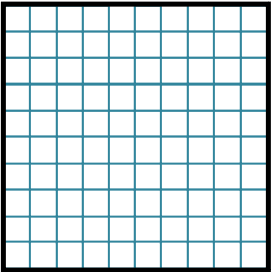 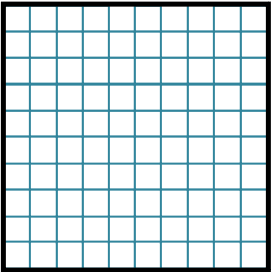 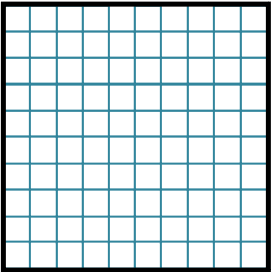 610  >  590
590  <  610
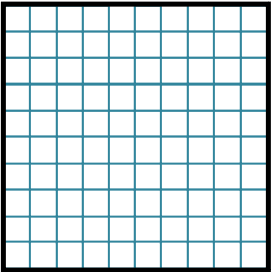 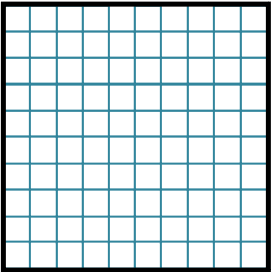 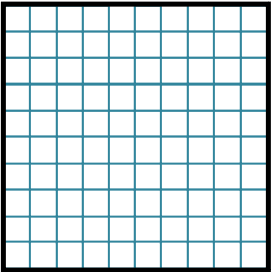 >
610
590
Số nào có chữ số hàng trăm lớn hơn thì số đó lớn hơn.
[Speaker Notes: GV có thể nói rõ hơn về cách so sánh nhé.  SO sánh chữ số hàng nào trước ….]
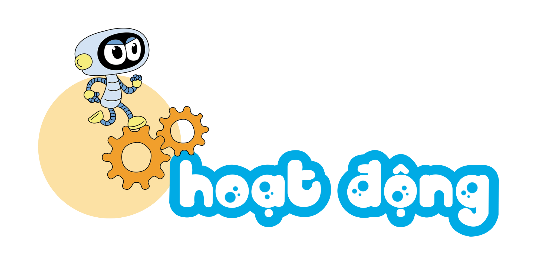 1
Đếm rồi so sánh các số tròn trăm.
a)
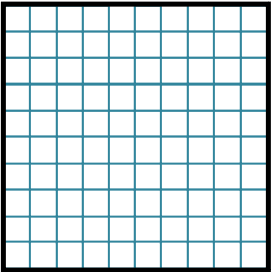 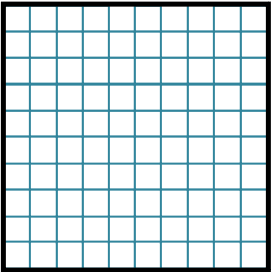 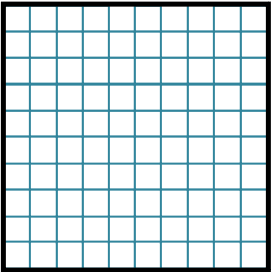 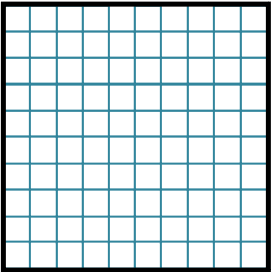 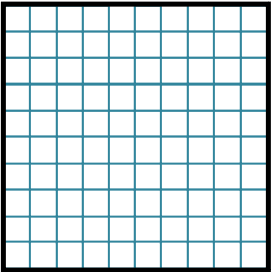 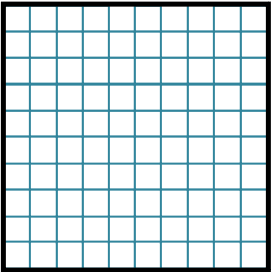 400 > 200
b)
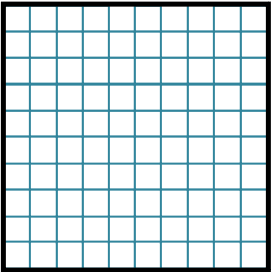 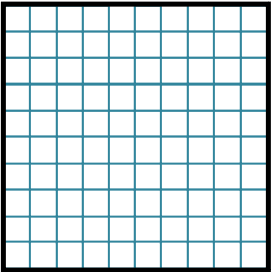 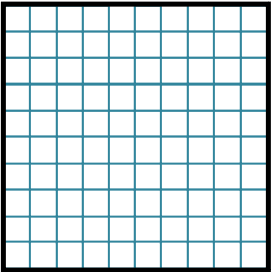 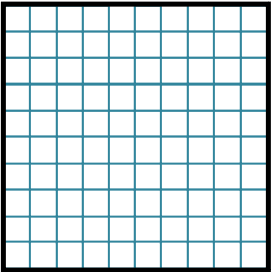 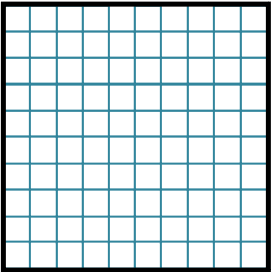 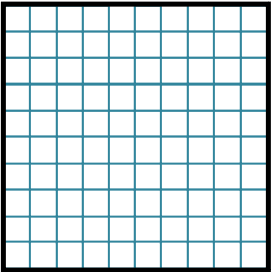 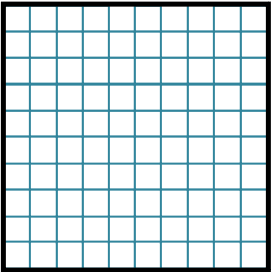 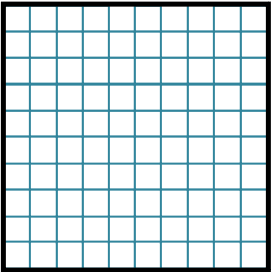 300 < 500
[Speaker Notes: GV nên cho HS tự viết phép so sánh ra bảng con sau đó mới chiếu kp ra]
2
Đếm rồi so sánh các số tròn chục.
a)
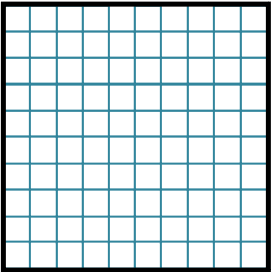 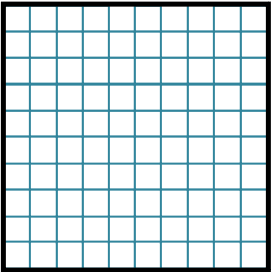 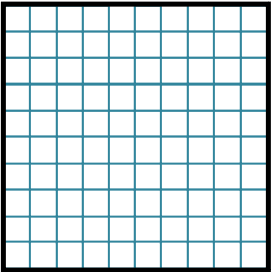 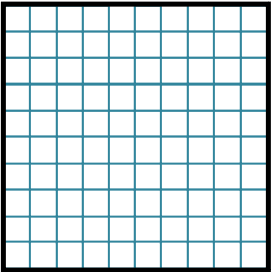 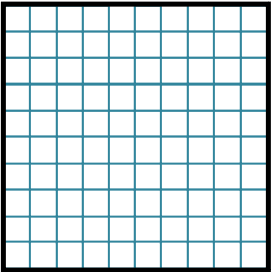 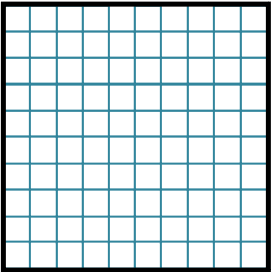 ?
?
?
2
Đếm rồi so sánh các số tròn chục.
b)
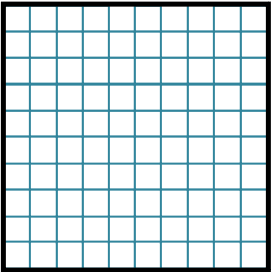 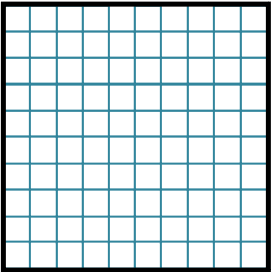 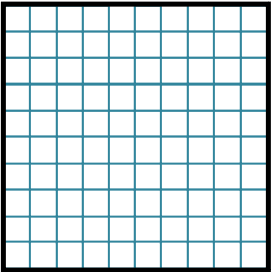 ?
?
?
2
Đếm rồi so sánh các số tròn chục.
c)
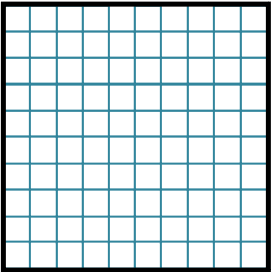 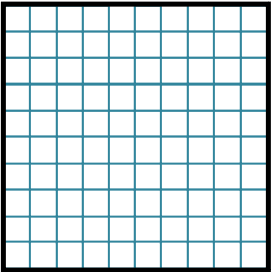 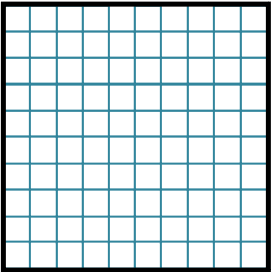 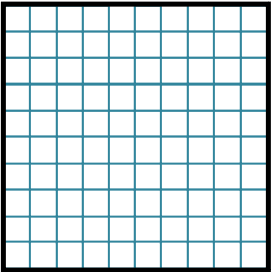 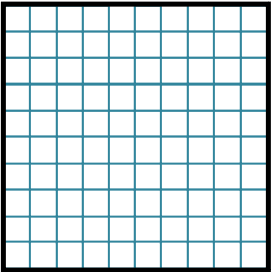 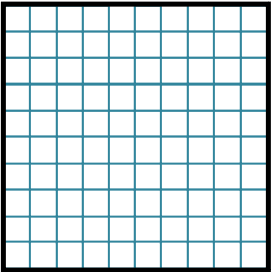 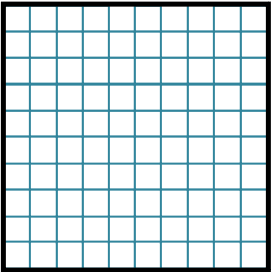 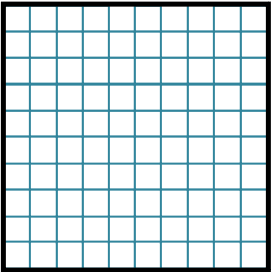 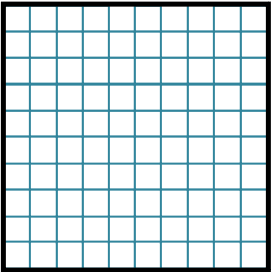 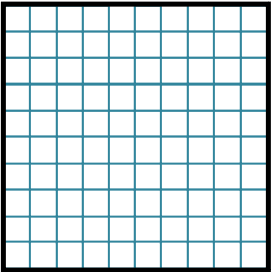 ?
?
?
3
>, <, = ?
>
<
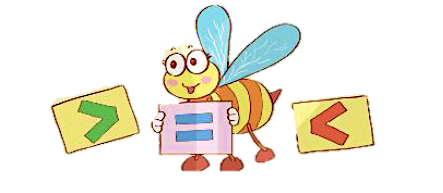 <
>
?
?
?
?
?
?
=
1 000           900
390            930
80           20 + 60
450           550
800           600
370           470
<
[Speaker Notes: Click vào các ô vuông để ra đáp án]
3
Ảnh thẻ của mỗi bạn đã che đi số nào?
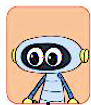 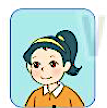 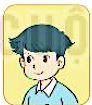 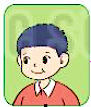 910
920
940
960
980
990
930
950
970
1000
b) Trong các số che đi, số nào lớn nhất, số nào bé nhất?
Số lớn nhất là:
Số bé nhất là:
990
930
[Speaker Notes: Click vào các ô vuông để ra đáp án]
DẶN DÒ
Hoàn thành bài
Chuẩn bị bài mới
Xem lại bài đã học
[Speaker Notes: Tác giả bộ ppt Toán + TV2: Phan Thị Linh – Đà Nẵng
Sđt lh: 0916.604.268
+ Zalo: 0916.604.268
+ Facebook cá nhân: https://www.facebook.com/nhilinh.phan/
+ Nhóm chia sẻ tài liệu: https://www.facebook.com/groups/443096903751589
Hãy liên hệ chính chủ sản phẩm để được hỗ trợ và đồng hành trong suốt năm học nhé!]
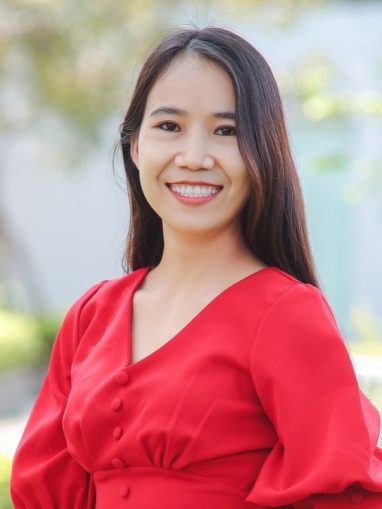 Người soạn	: Phan Thị Linh
Năm sinh		: 1990
SĐT		: 0916.604.268
Mail		: linhpt33@fe.edu.vn
Thân chào Quý Thầy Cô!
Người soạn rất mong nhận được phản hồi và góp ý từ Quý Thầy Cô để bộ giáo án ppt được hoàn thiện hơn.
Mọi thông tin phản hồi mong được QTC gửi về:
+ Zalo: 0916.604.268
+ Facebook cá nhân: https://www.facebook.com/nhilinh.phan/
+ Nhóm chia sẻ tài liệu: https://www.facebook.com/groups/443096903751589
* Thầy cô có thể liên hệ khi cần được hỗ trợ soạn giáo án điện tử.